‘독도 영토학’
중국어중국학과
21601953 백시원
목 차
독도의 정의 및 특징
독도에 관련된 한국외교부의 공식적인 영상 시청
독도가 한국의 영토인 이유
일본 외무성의 공식적인 독도 관련 영상 
일본이 독도의 영토 주장 근거 
 독도를 수호하기 위한 방안
간도의 정의 및 위치, 역사, 현황, 국제법적인 지위
간도 지방이 중국 영토가 된 경위
간도가 한국의 영토인 이유
간도를 되찾기 위한 방안
 Q&A
독도의 정의 및 특징
독도 :  한반도에서 가장 오래된 섬 !
   2개의 큰 섬인 동도와 서도, 주변의 89개의 부속도서로 구성
울릉군 울릉읍 독도리 산 1-37번지
천연기념물 336호로 지정
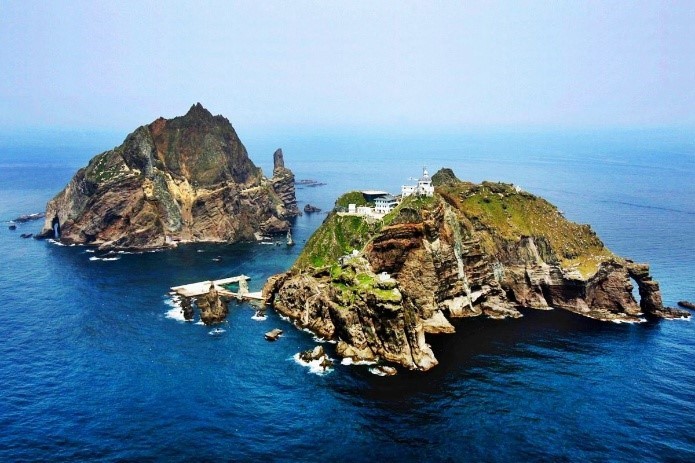 독도의 정의 및 특징
독도는 경제적인 측면 & 지정학적인 면에서도 가치가 매우 높음
독도 주변 해역은 북한한류와 대마난류계가 만나 황금어장을 이룸
메탄 하이드레이트를 포함한 많은 지하자원이 묻혀 있음
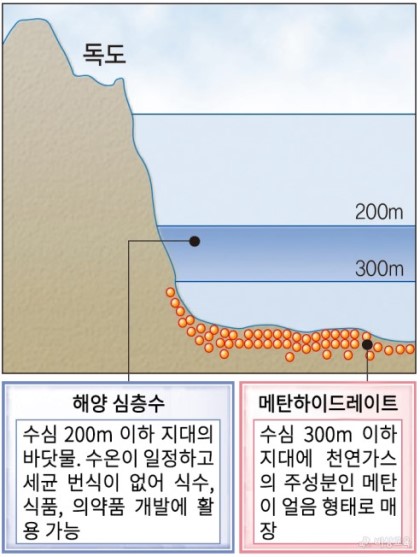 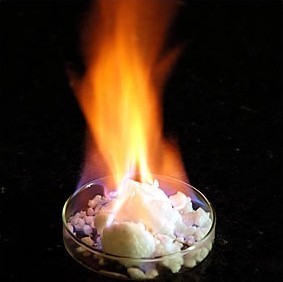 한국외교부의 공식적인 영상 시청
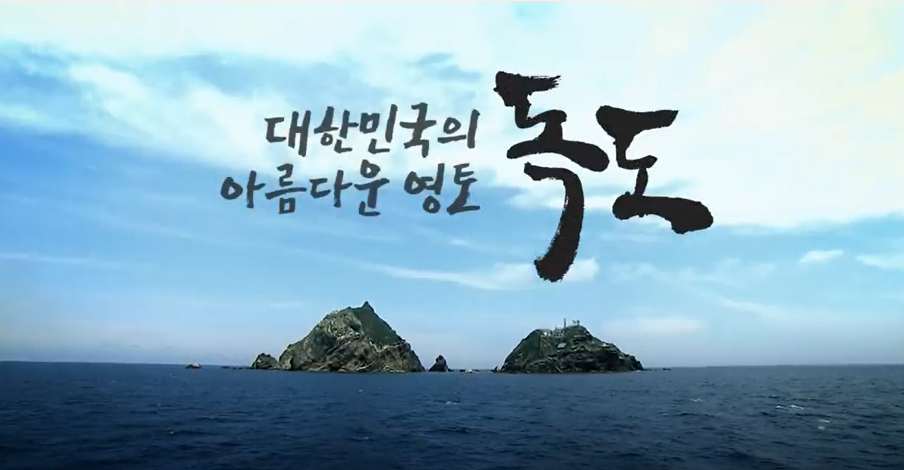 독도가 한국의 영토인 이유
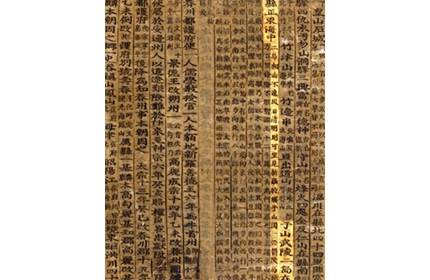 < 근세 - 조선시대 >
세종실록 지리지 기록
안용복의 일본 납치 및 일본 도해
일본 돗토리번의 답변
일본막부의 다케시마(울릉도) 도해금지령 선포
일 외무성의 <조선국교제시말내탐서>속 기록
< 고대 >
이사부의 우산국 복속
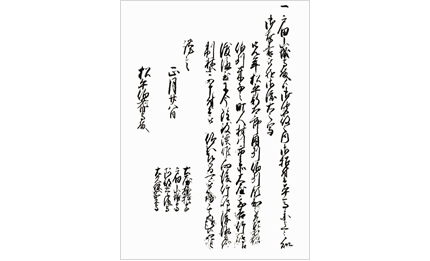 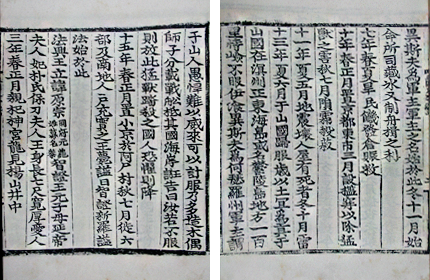 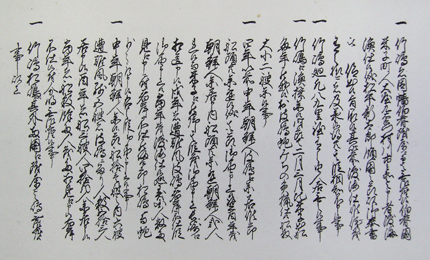 독도가 한국의 영토인 이유
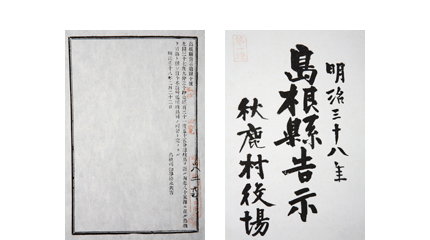 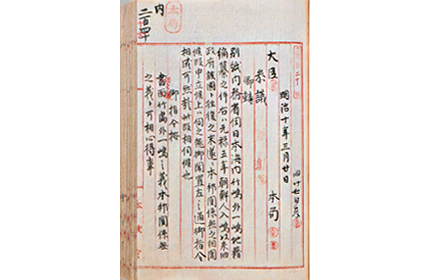 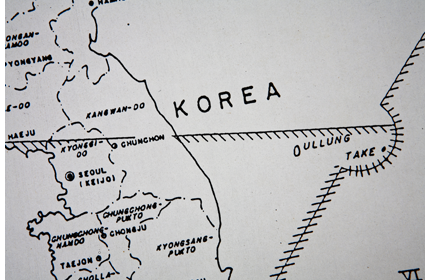 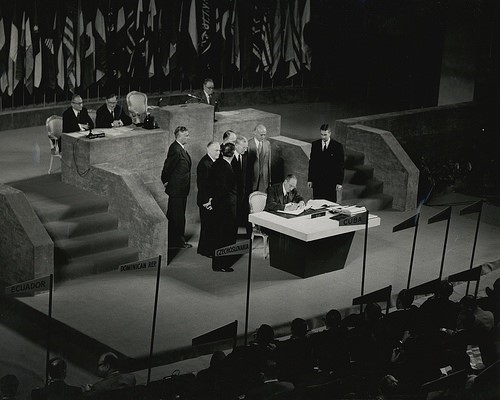 < 근대 및 현대 >
태정관의 지령
고종황제의 칙령 제 41호 반포
시마네현고시 제 40호
심흥택(울릉군수)의 보고서 및 의정부 참정대신 지령 제 3호
연합국최고사령관 각서(SCAPIN) 제 677호, 제 1033호
샌프란시스코 강화 조약 체결
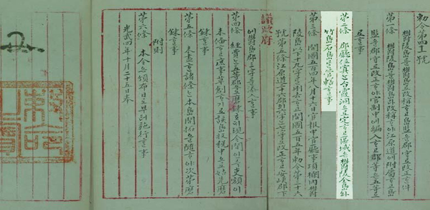 일본 외무성의 공식적인 독도 관련 영상
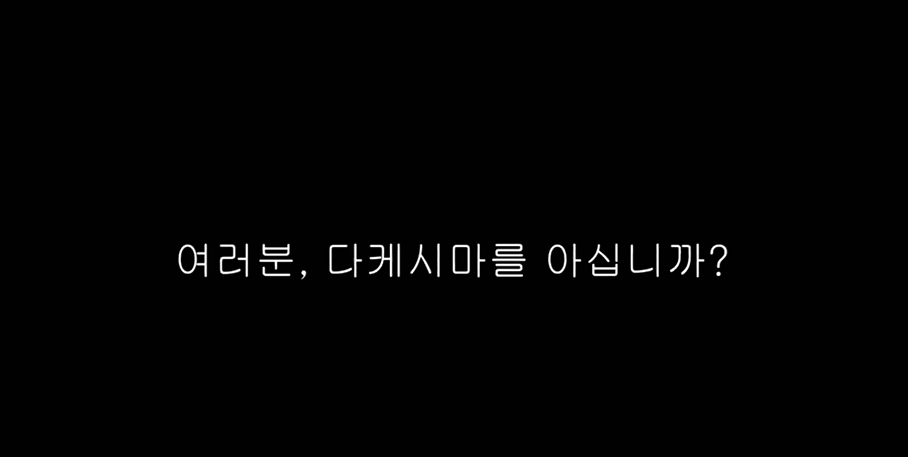 일본이 독도의 영토 주장 근거
< 고대 – 중세 >
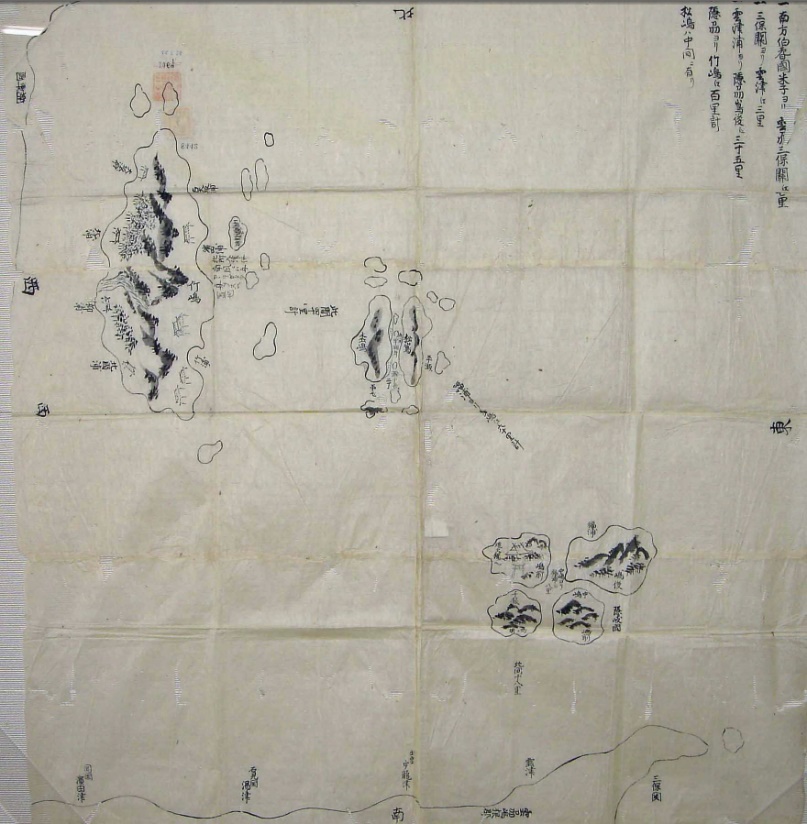 일본의 주장 
1779년 만들어진 ‘개정일본여지로정전도
1724년 ‘다케시마 지도’
한국의 ‘신증동국여지승람’에 
    우산도(독도)가 울릉도보다 서쪽 표기
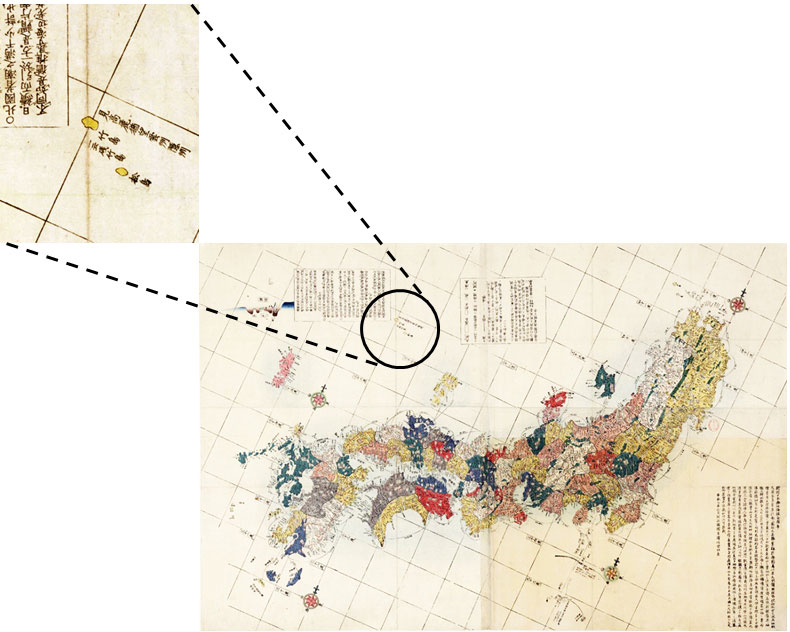 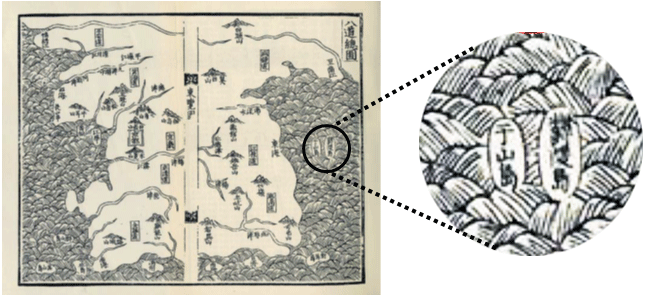 일본이 독도의 영토 주장 근거
< 고대 – 중세 >
일본 주장에 대한 반박
1846년에 개정된 것으로 등위도선이 존재
1696년 다케시마(울릉도)해 금지령을 선포
불법적으로 은밀하게 울릉도와 독도를 왕래
한국은 아주 오래전부터 우산도(독도)에 대해서
 인지하고 있고 고유의 영토로 생각
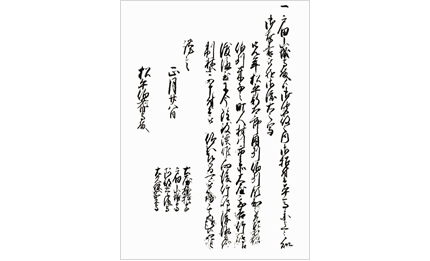 일본이 독도의 영토 주장 근거
< 근대>
일본의 주장 
1905년 전쟁 중 국제법에 의해 무주지 선점에 따라 다케시마를 시마네현에 편입
2. 일본은 주인이 없고 사람이 없는 무주지인 독도를 1905년에 편입
3. 1946년 1월 SCAPIN 제 677호에 ‘한국의 영토는 제주도, 독도, 울릉도를 포함한다.’고 
   명시되어 있지만 일본은 이것이 최종적인 결정이 아니라고 주장
4. 샌프란시스코 강화 조약이 최종결정 안이라고 주장
일본이 독도의 영토 주장 근거
< 근대>
일본 주장에 대한 반박
‘신증동국여지승람’을 보면 애초에 독도는 주인이 없는 땅이 아니고, 대한민국의 고유한 영토
2. 1900년에 고종황제가 칙령, 독도는 무주지가 아니고 행정구역 상 대한민국에 속해 있다는 사실
3. 당시 미 국무성의 ‘시볼드’라는 사람에게 로비함 
   그 결과, 독도는 조약의 내용에서 빠지게 됨
  →   하지만 SCAPIN 제 677호에서는 우리가 독도의 실효적인
   점령상태를 중단하지 않았기 때문에 여전히 한국의 영토
독도를 수호하기 위한 방안
독도에 대한 관심을 가지는 것
정부는 독도 지키기 캠페인, 활동 등에 많은 지원을 하는 정책
세계로 수출되는 물품에 독도와 관련된 내용 삽입
간도의 정의
간도란 ?
- 만주 길림성 동남부 지역으로 중국 현지에서는 ‘연길도’라고 불리는 지역
- 노야령 산맥과 흑산령 산맥 사이의 일대 분지와 혼동강과 목단령 산맥 사이의 분지를 아우르는 지명
- 서간도와 동간도로 구분
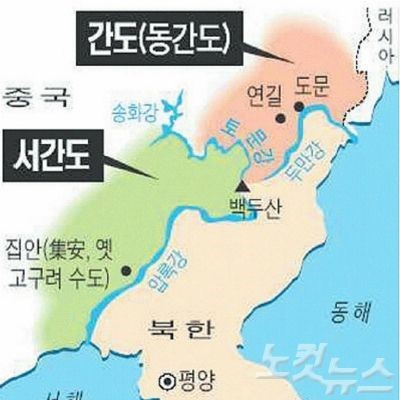 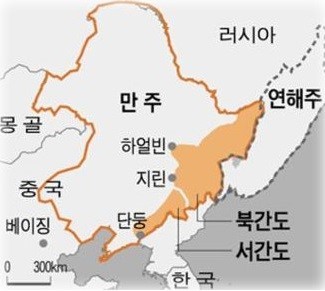 간도의 역사
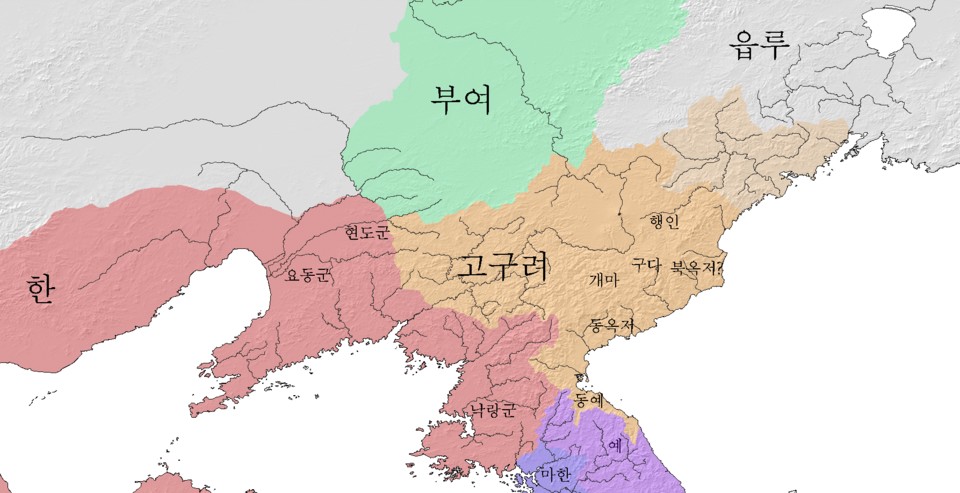 과거 옥저-고구려-발해의 영토
고려시대부터 조선 전기에 걸쳐 여진족들이 걸쳐 거주
철종 말부터 고종 초부터 우리나라 사람이 흉년과 폭정을 이기지 못해 간도로 이주하기 시작
1910년을 전후로는 일제 침략의 손길에서 벗어나고자 혹은
    항일 운동의 새로운 기지를 구축하기 위해 많은 사람이 간도로 이주
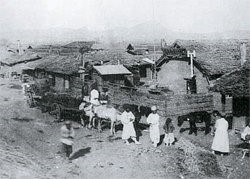 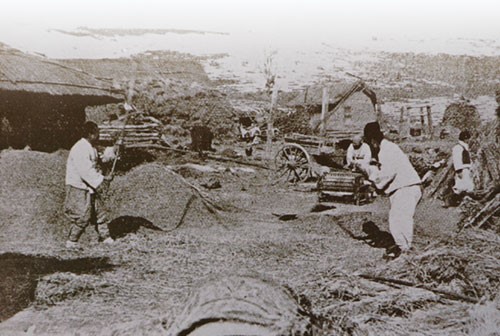 간도의 역사
1909년 9월 청나라와 일본 사이의 ‘간도협약’을 통해 일본은 간도를 청나라의 소유라고 함
1931년 만주사변을 계기로 일제가 간도지역에 일제의 괴뢰국인 만주국을 수립
    → 항일투쟁 힘들어짐
결과 : 1952년 중국의 인민대표회의에서
        연변조선민족자치구 임시정부가 설립되면서 
        간도는 자연스럽게 중국의 영토로 편입
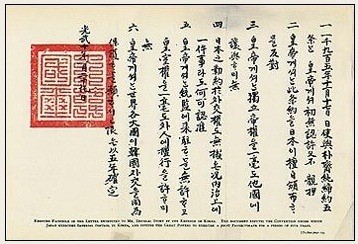 간도의  현황
현재 176만 3000여명의 한국인이 거주
중국에 거주하는 소수민족 가운데 4위
약 6개의 정규대학과 수많은 중등, 기술학교, 소학교 그리고 유치원이 있음
한인들의 경제생활은 과수원과 벼농사를 위주로 한 농업
한국과의 교류를 통해 경제적 지위가 크게 향상
간도의 국제법적 지위
하지만 독도에 관련된 발표에서도 언급했듯이 
무주지 선점 이론에 의하면 
대한민국의 영토라는 것이 성립
현재 중국의 영토에 편입
간도 지방이 중국 영토가 된 경위
조선 숙종 때 세운 백두산 정계비에 의해 간도가 조선의 영토임을 명시
약 160년 뒤 갑자기 청나라가 의문을 제기
1883년 조선은 관리를 파견 후 간도가 조선의 땅임을 밝혔지만 
   청이 이를 수용하지 않아 여전히 문제
1909년 청과 일본 사이의 간도협약
 → 여전히 중국이 영유권을 가짐
간도가 한국의 영토인 이유
무주지 선점이론에 의하면 과거 고구려시대부터 한국인들이 이주 후 정착한 기록
일제시대 때 많은 한국인이 일제의 수탈을 피해 그리고 독립운동을 하기위해 간도로 이주
조선 숙종 때 세운 백두산정계비에도 간도에 관련된 기록이 언급
1883년 조선은 어윤중과 김우식을 보내어 정계비를 조사
   → 그 해 9월에 간도 지역이 조선의 영토임을 밝힘
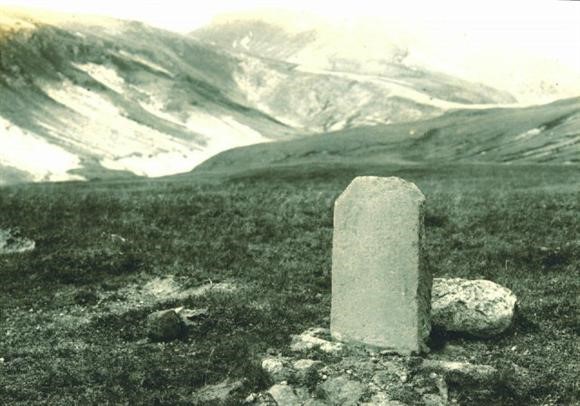 간도가 한국의 영토인 이유
중국은 1909년 청과 일본 사이에 이루어진 
간도협약에 의해 간도가 중국의 영토라고 주장
일본의 침략과 자신의 이익을 위해 체결한 불평등조약이므로 
법적 효력을 지니고 있지 않기 때문에 무효한 조약
간도를 되찾기 위한 방안
1. 간도에 산재해 있는 문화유산의 출처를 밝힌 후 
    한반도의 북방문화권의 유산과 대조해 일치한다는 이론을 밝히는 것
2. 역사적 근거에 의해 한반도의 문화주권이 간도에 있다는 것을 확실하게 밝힘
3. 문화주권 또한 그곳을 지배했다는 확실한 증거
Q & A
감사합니다 !